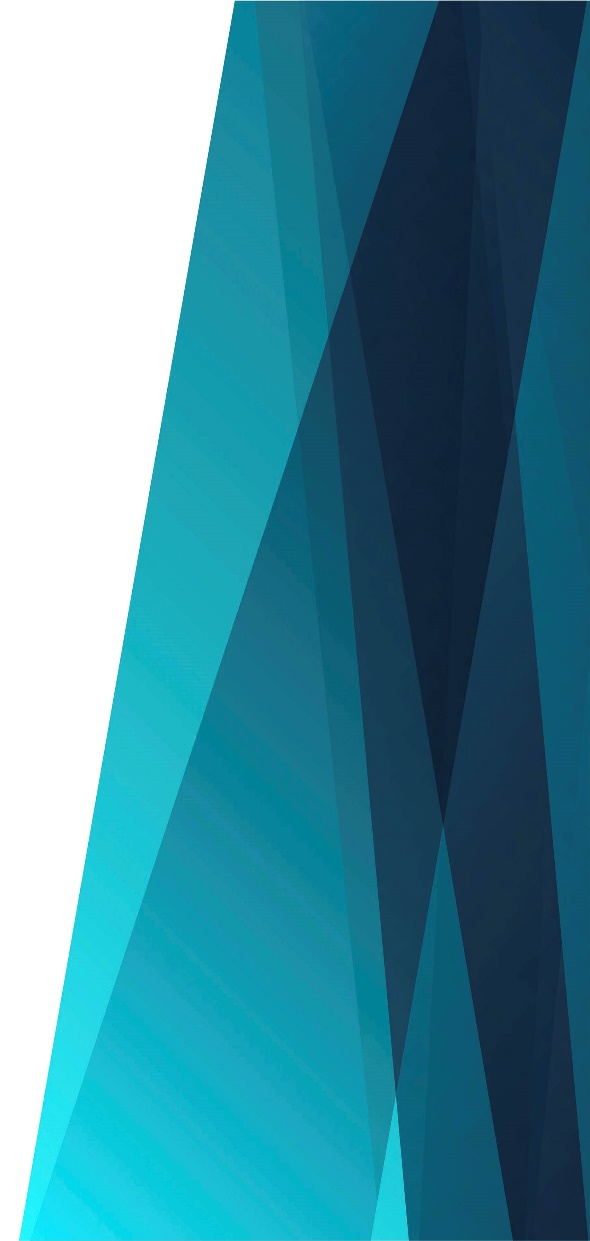 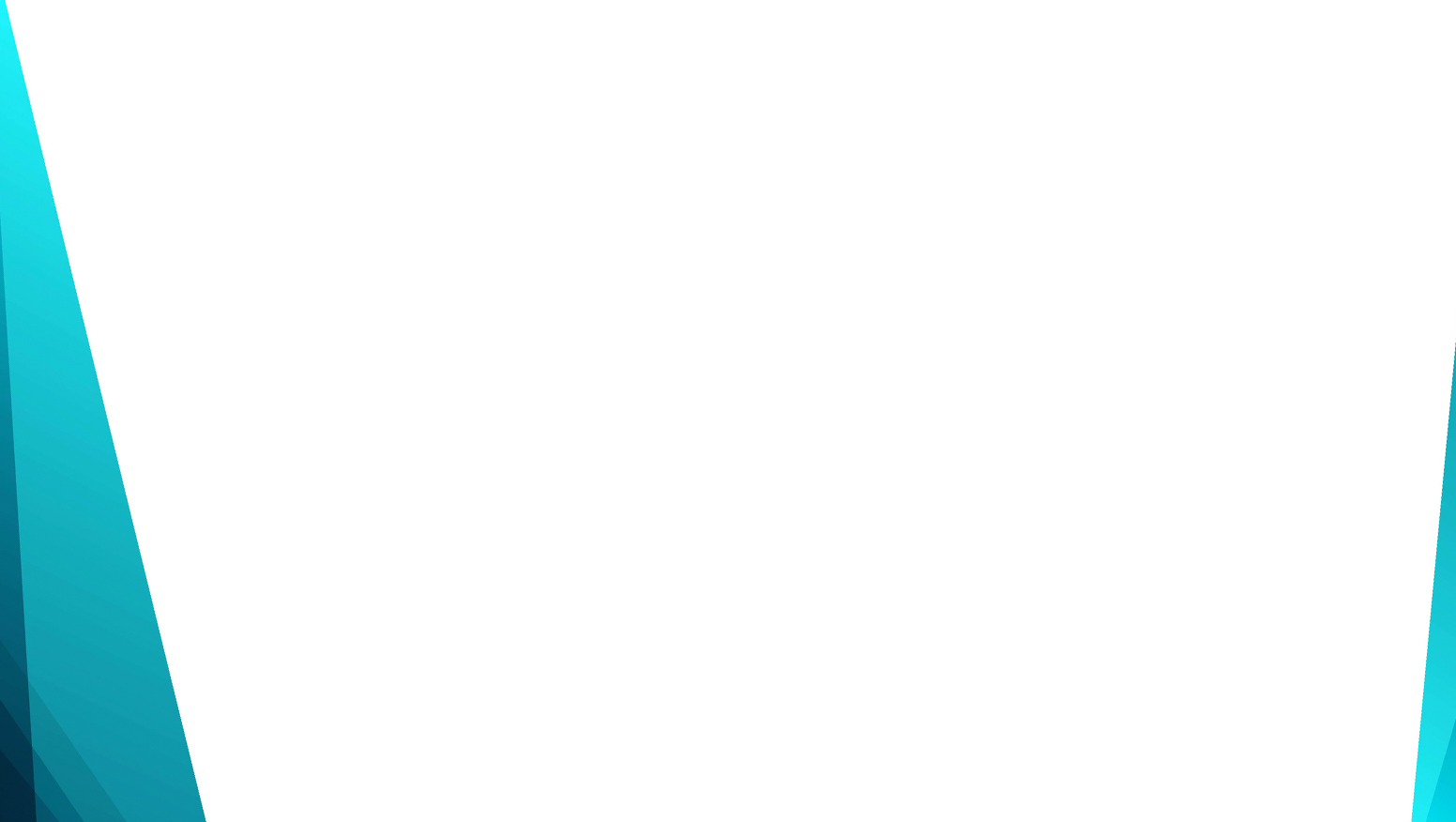 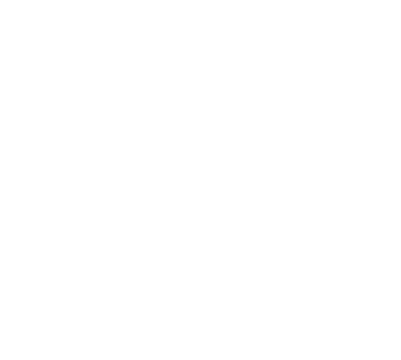 О придите, стар и млад
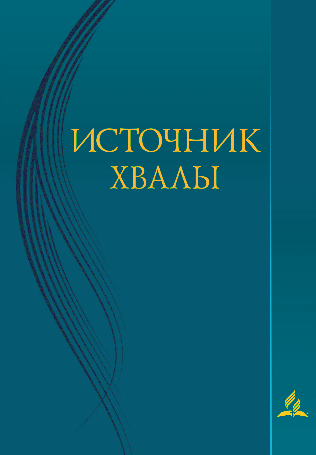 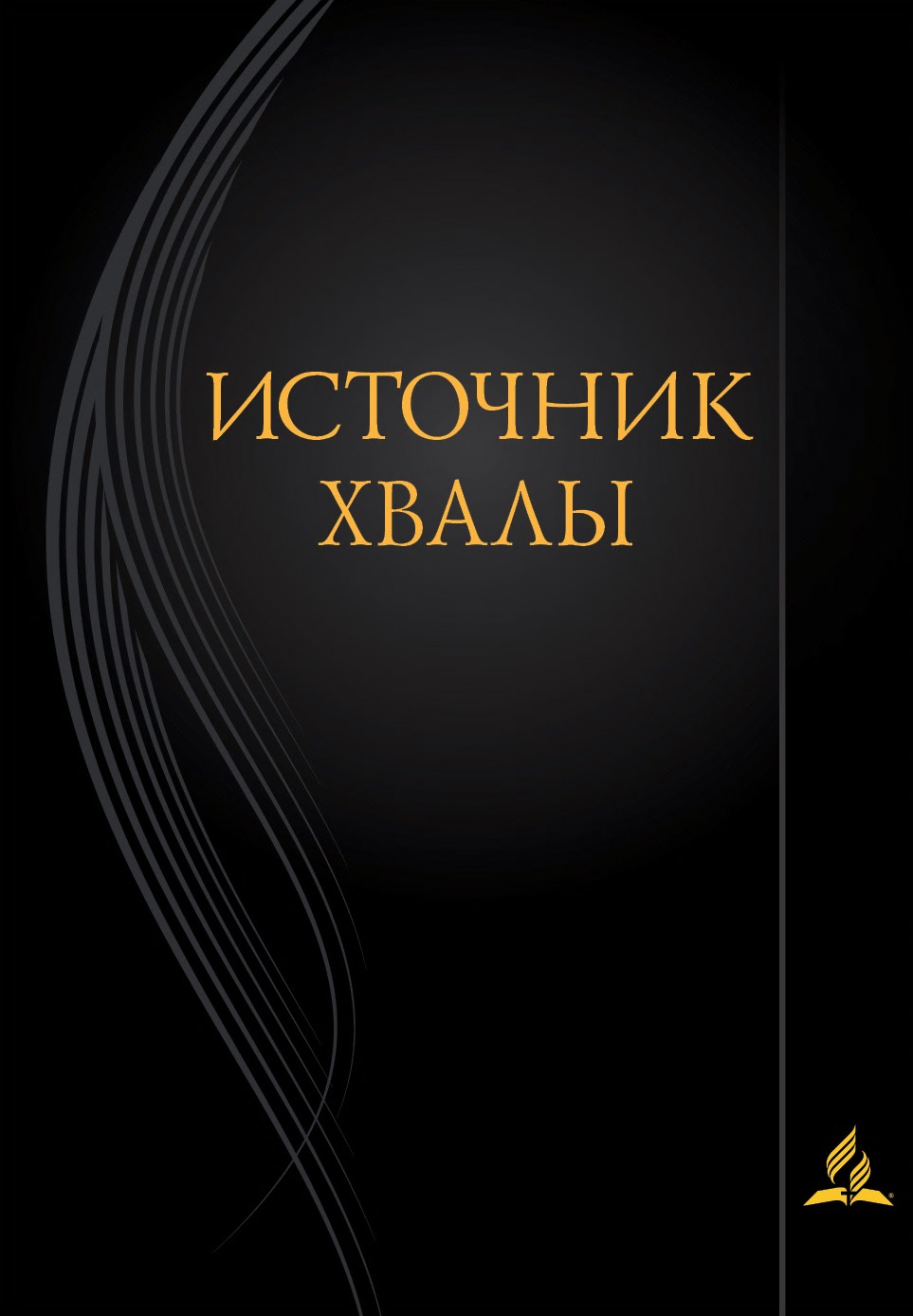 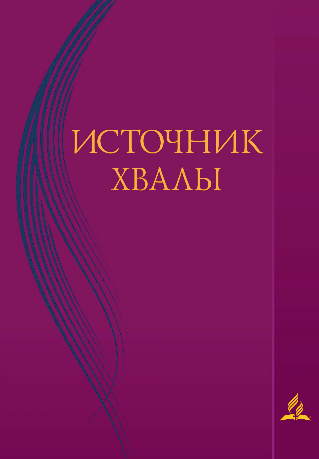 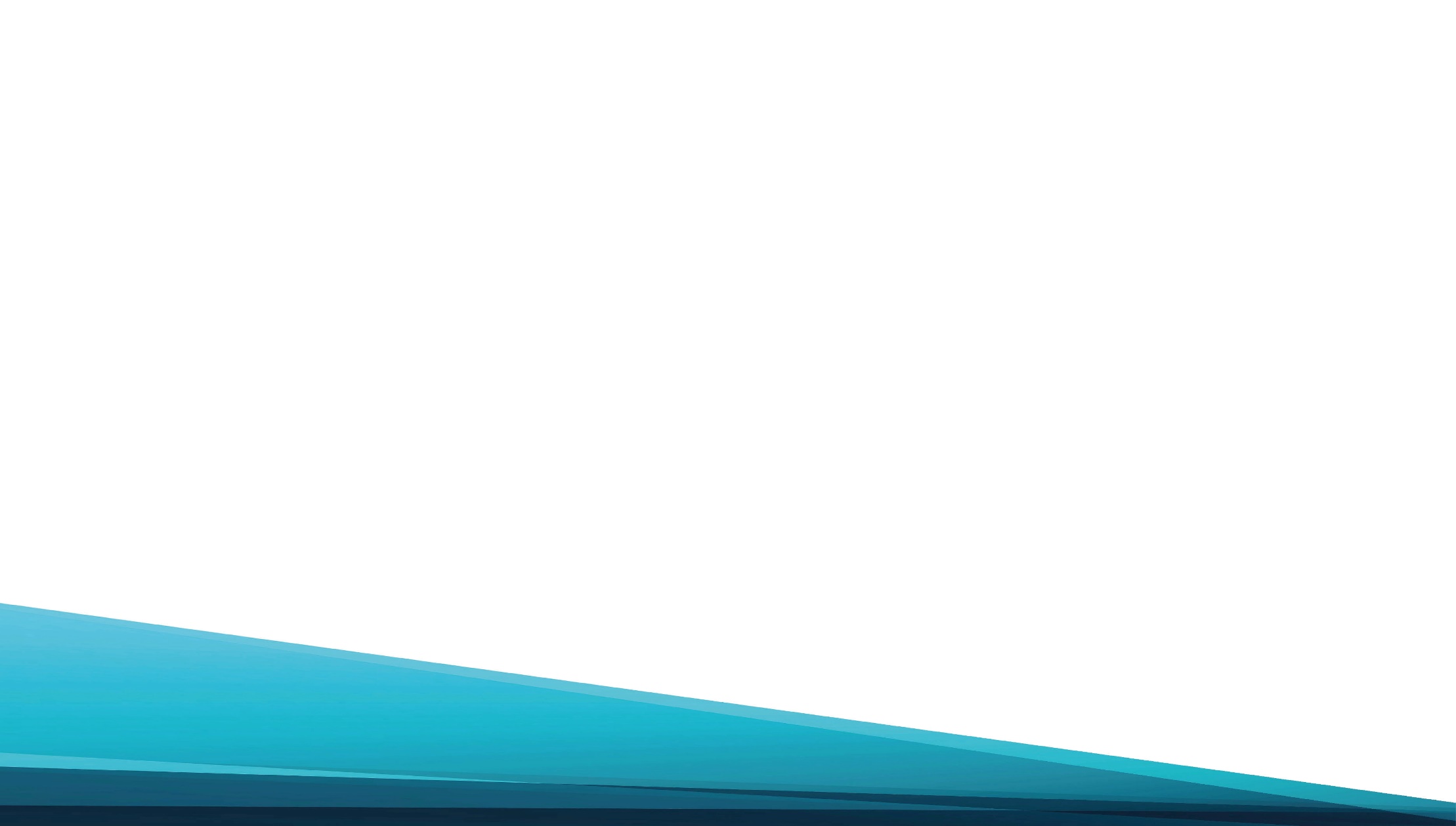 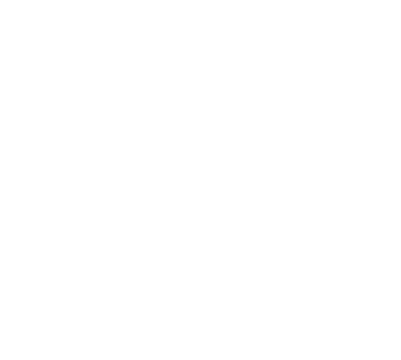 О придите, стар и млад,
Изучать святой завет;
Всякий ищущий найдет
В нём путь истины и свет.
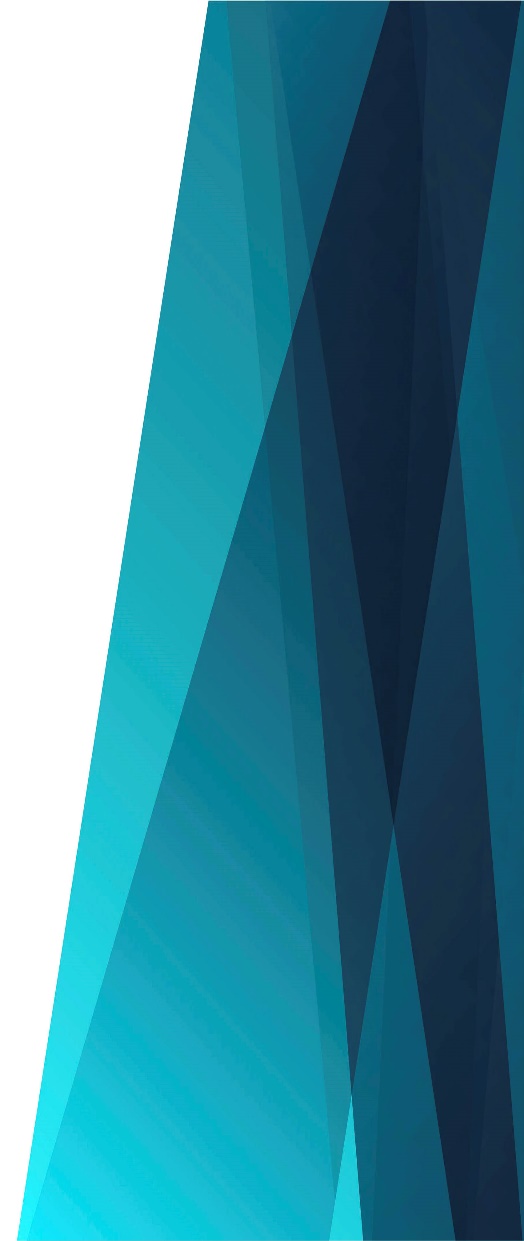 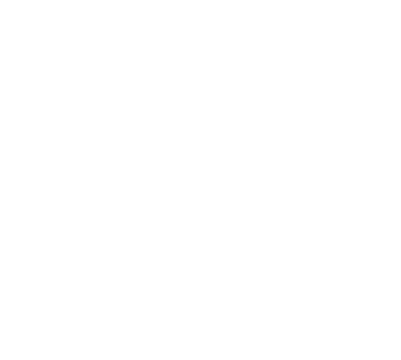 Припев: 
Слово истины, 
Будь ты мне всегда
Спутником во время 									милости,
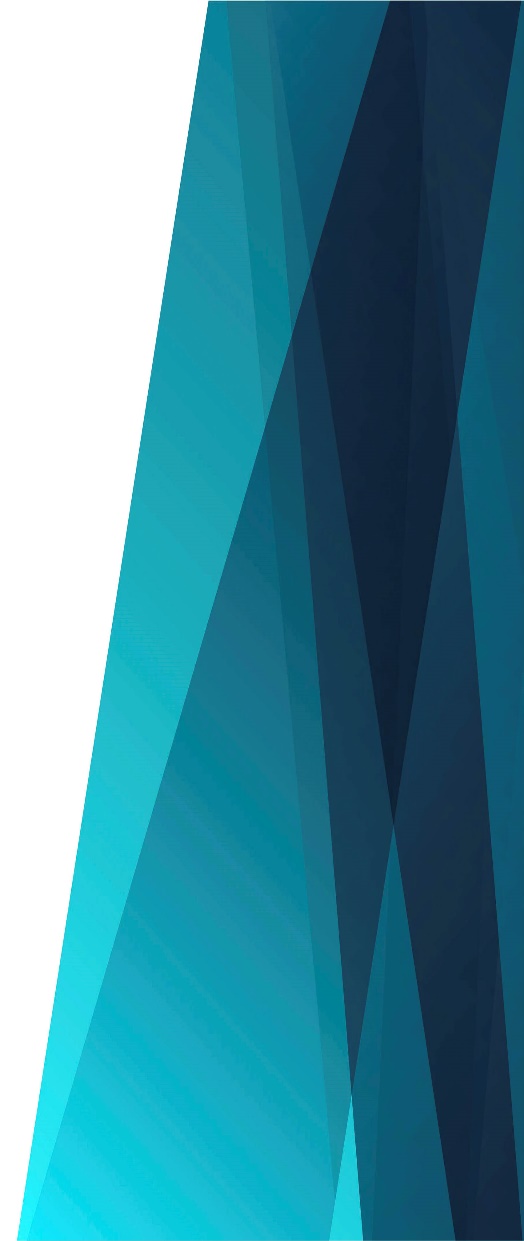 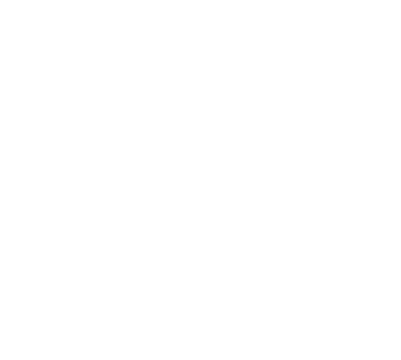 Припев: 
Радостью среди скорбей,
Светом для стези моей
На пути в небесный дом.
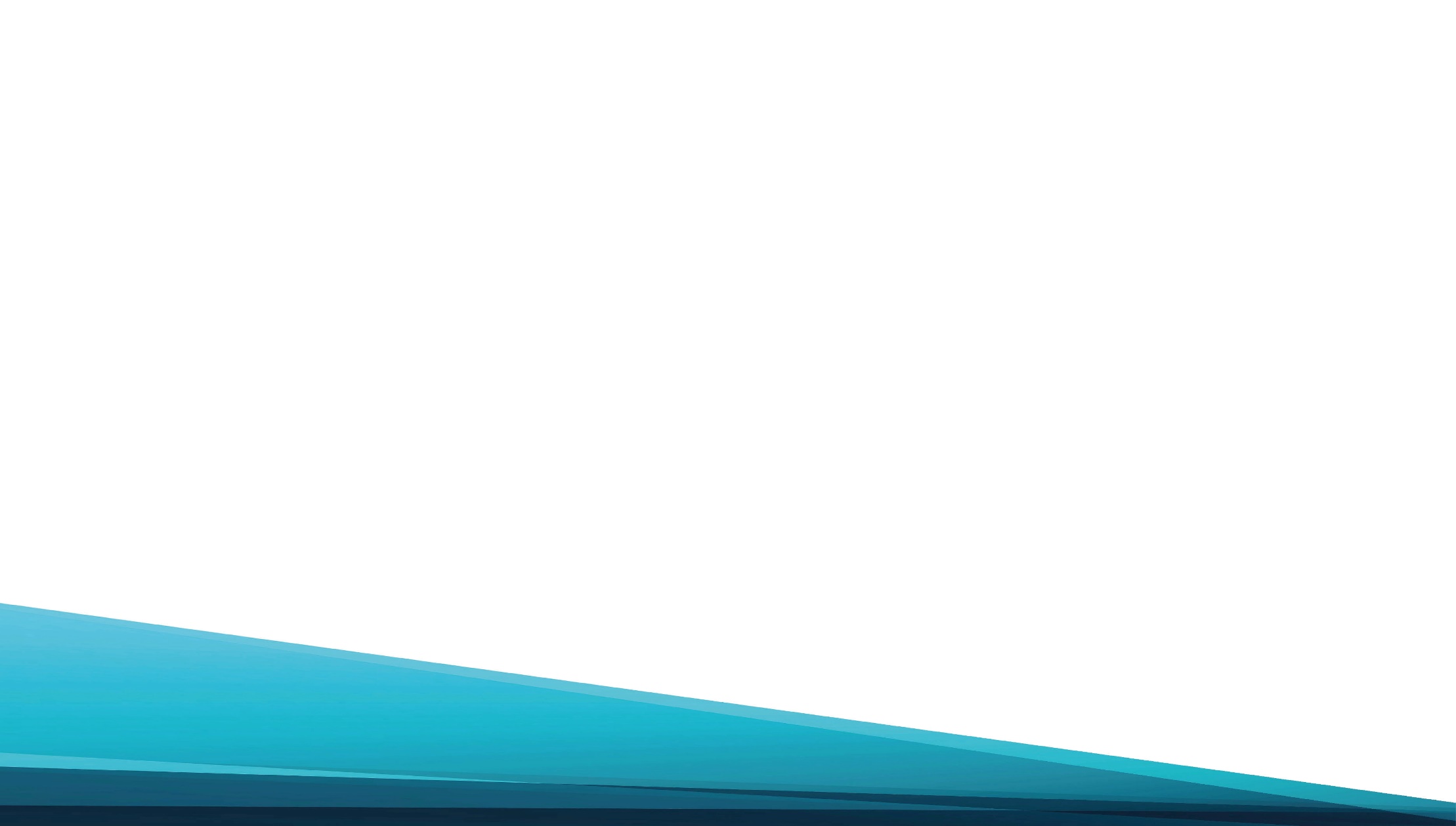 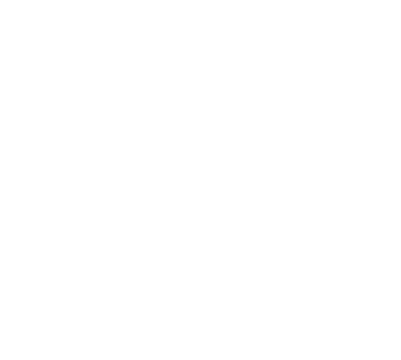 Слово истины святой
Умудряет ум простой
И от лжи меня хранит,
В сердце знание дарит.
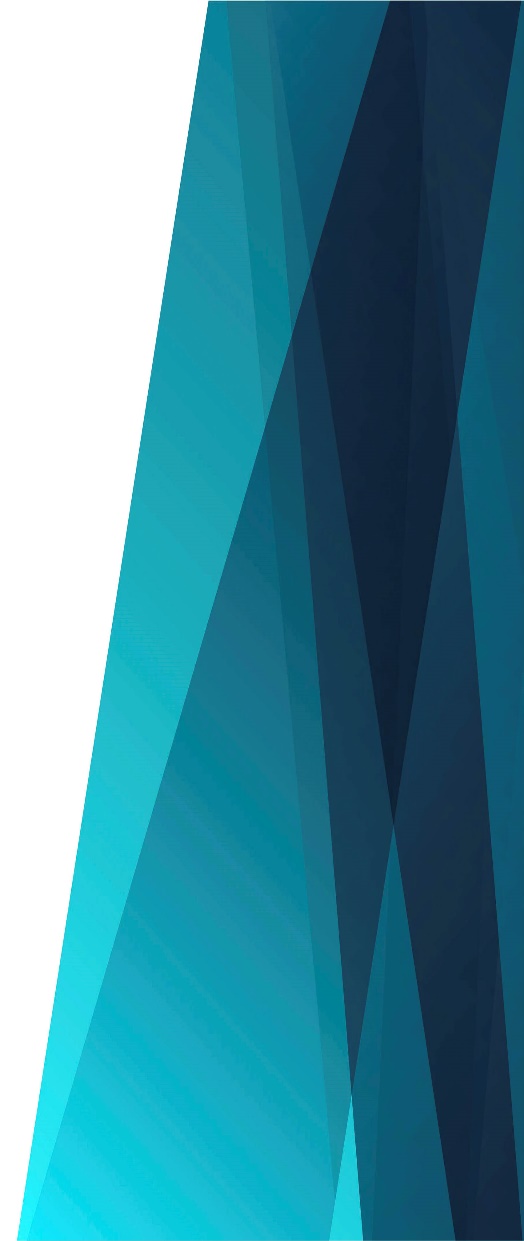 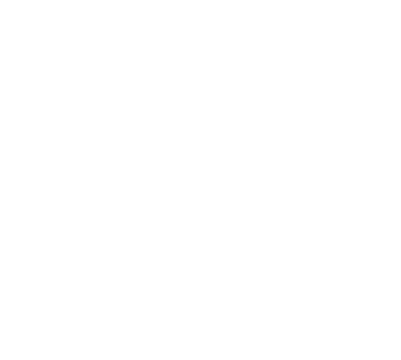 Припев: 
Слово истины, 
Будь ты мне всегда
Спутником во время 									милости,
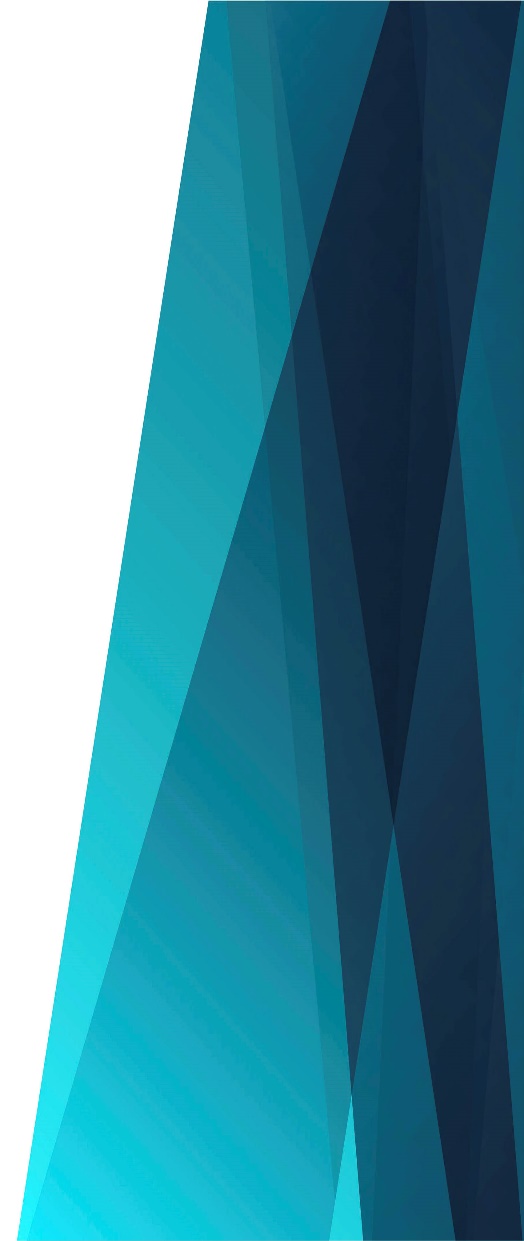 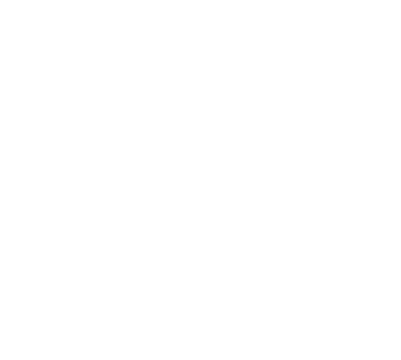 Припев: 
Радостью среди скорбей,
Светом для стези моей
На пути в небесный дом.
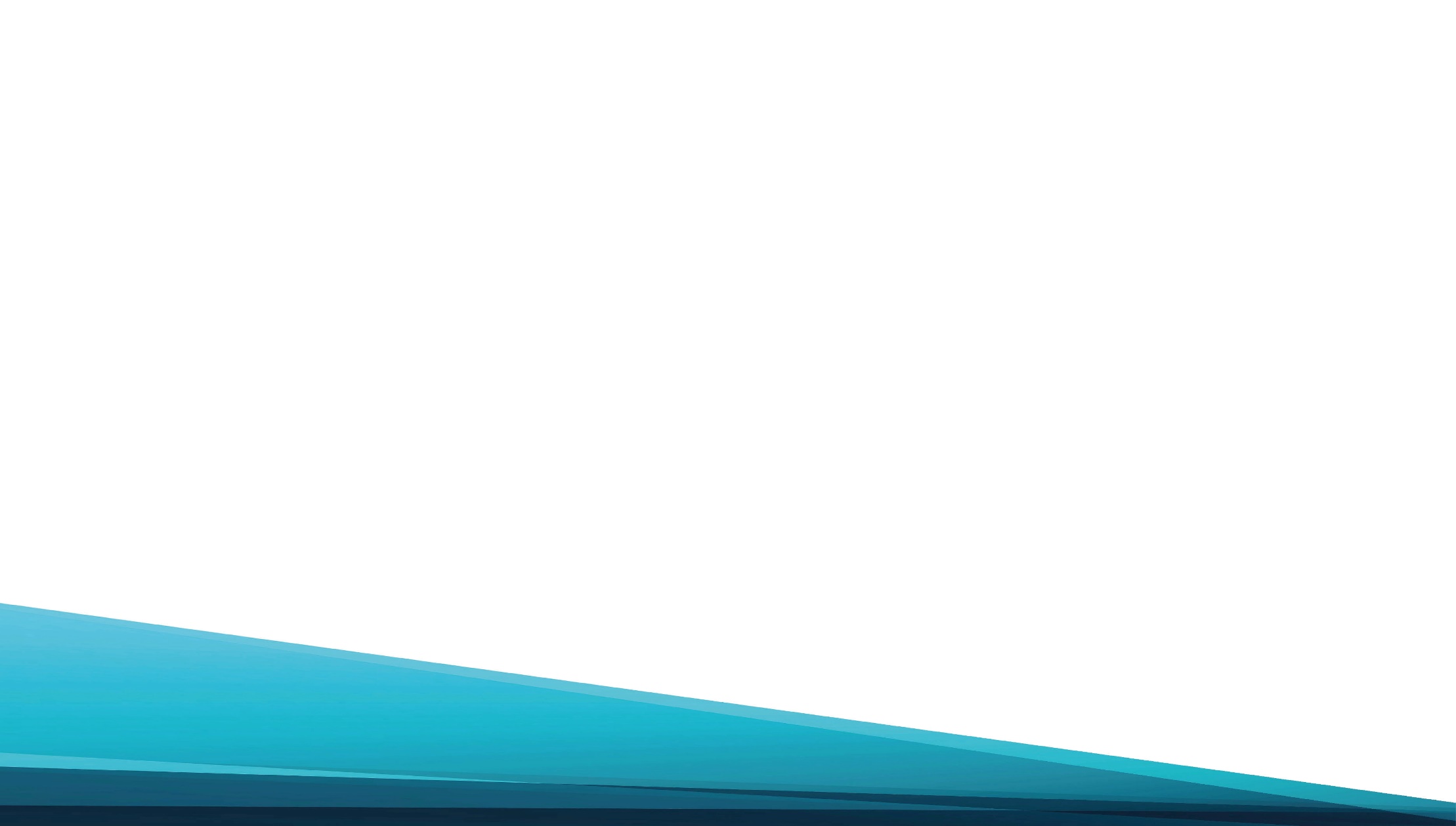 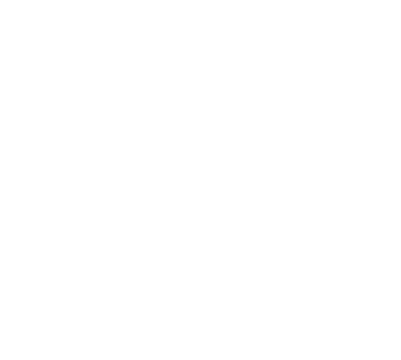 Слово Божье в тёмный мир
Проливает свет живой
И, сияя среди тьмы,
Озаряет путь земной.
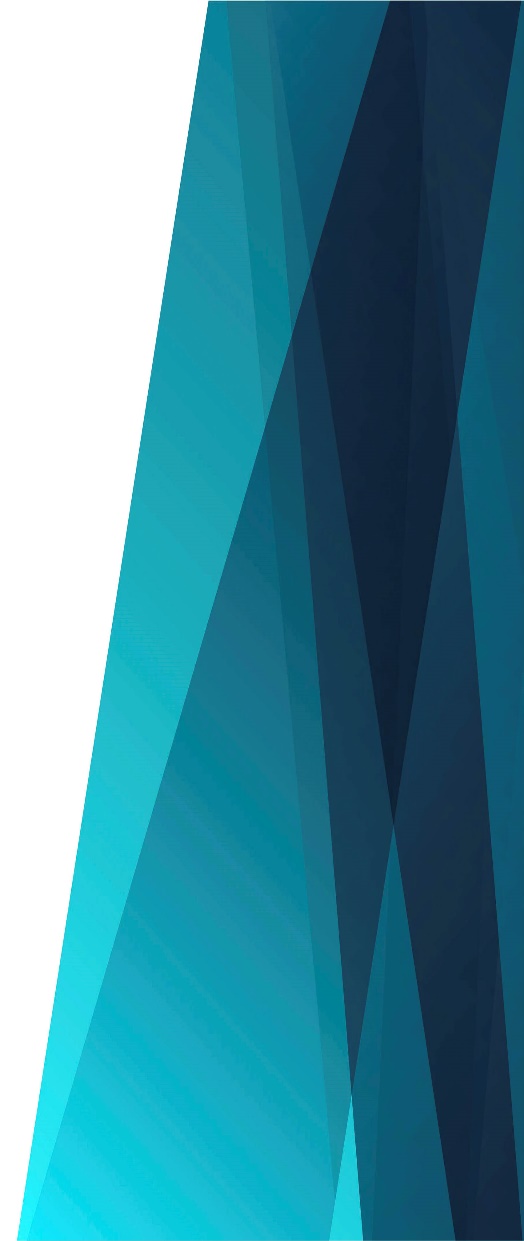 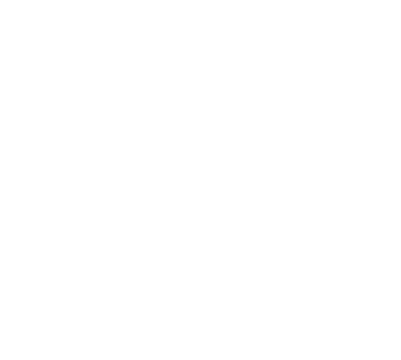 Припев: 
Слово истины, 
Будь ты мне всегда
Спутником во время 									милости,
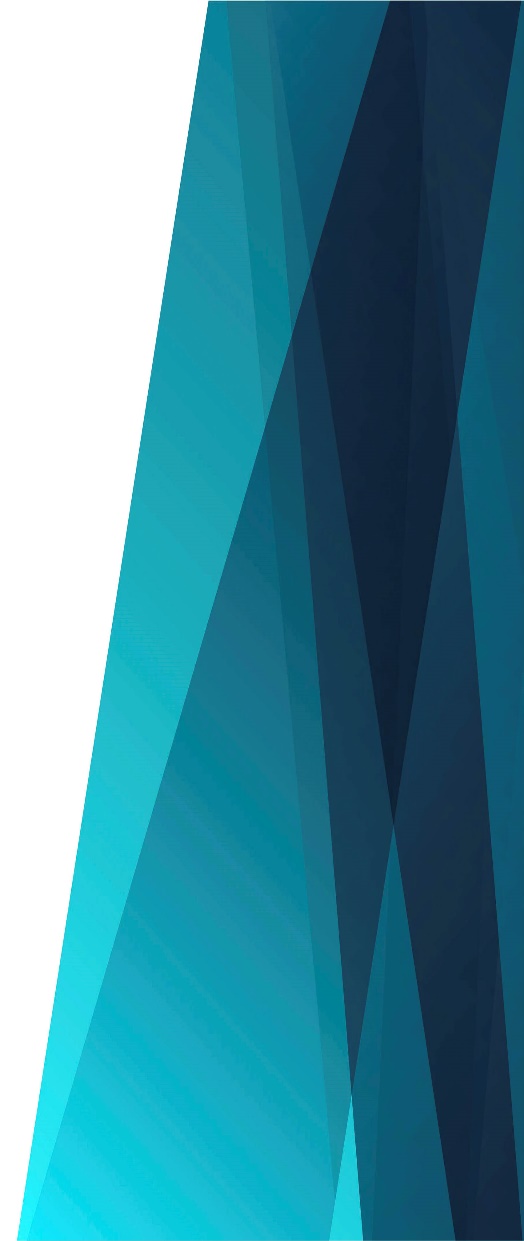 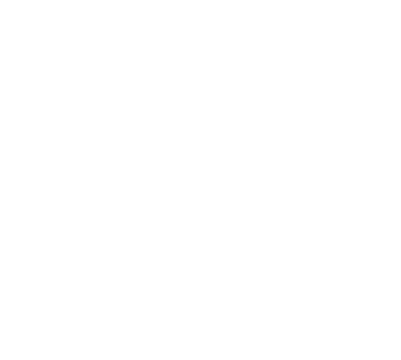 Припев: 
Радостью среди скорбей,
Светом для стези моей
На пути в небесный дом.
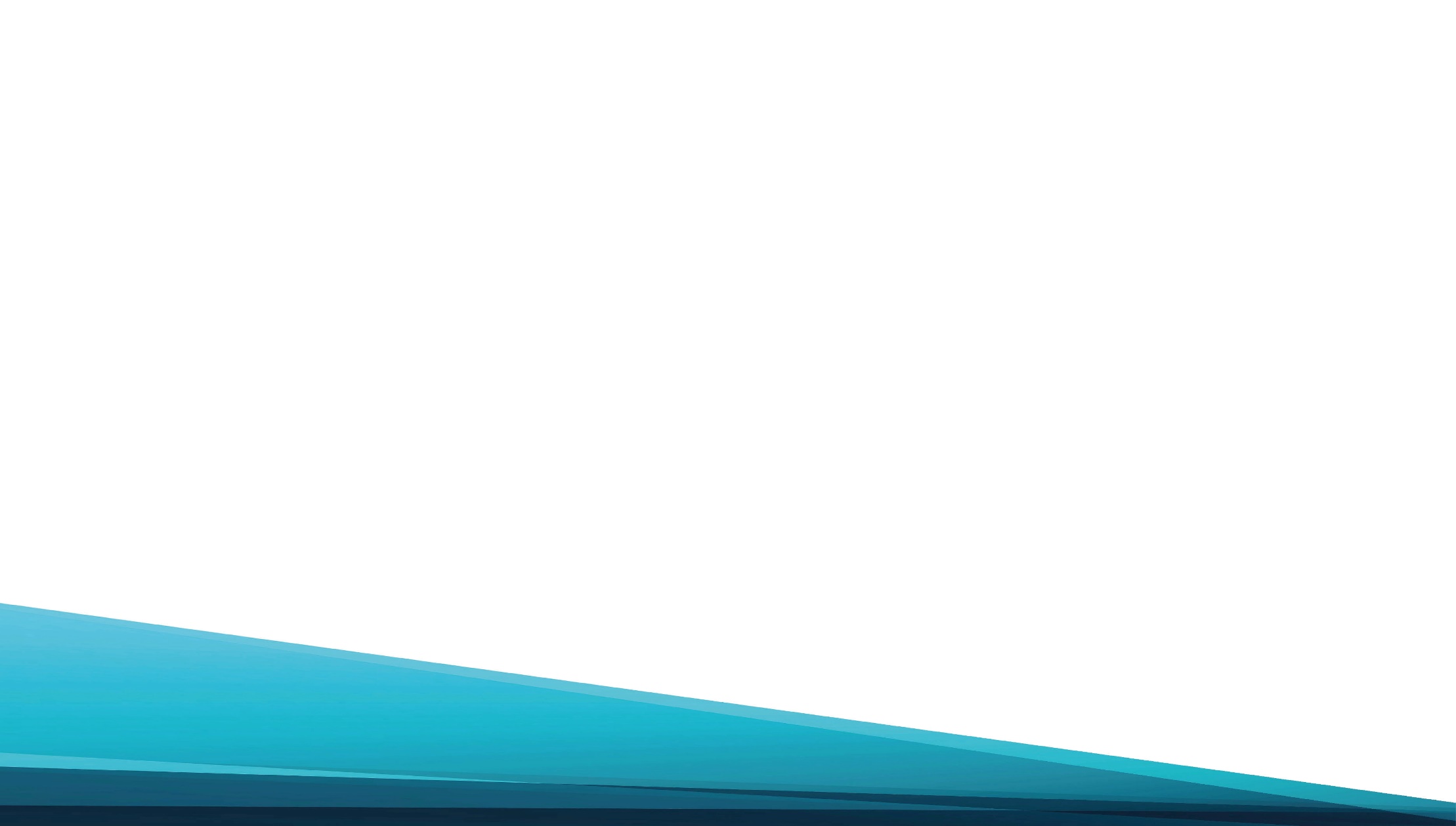 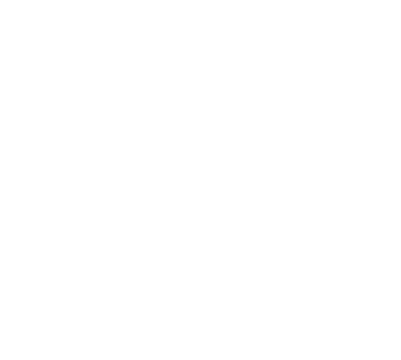 Книга жизни – верный вождь
На пути до райских врат,
Где нас встретит Сам Христос
И введет в Свой чудный град.
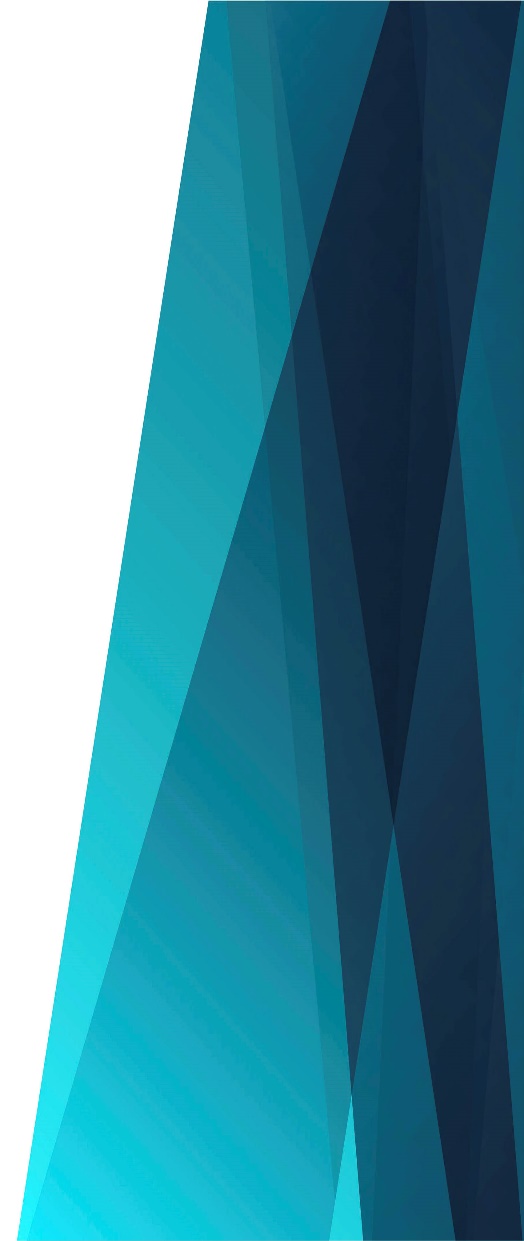 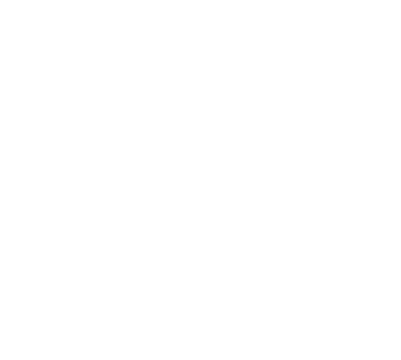 Припев: 
Слово истины, 
Будь ты мне всегда
Спутником во время 									милости,
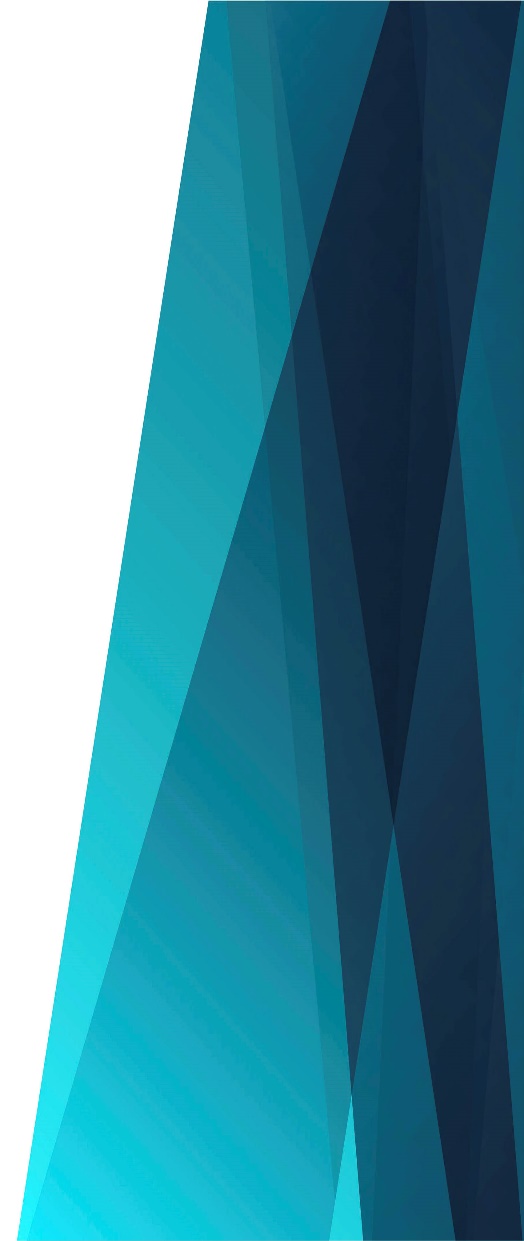 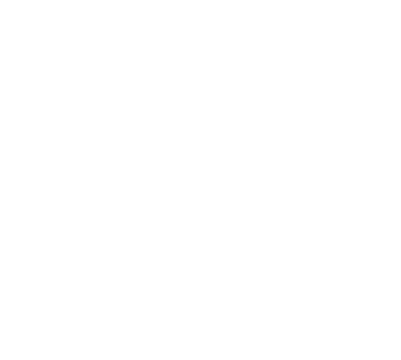 Припев: 
Радостью среди скорбей,
Светом для стези моей
На пути в небесный дом.